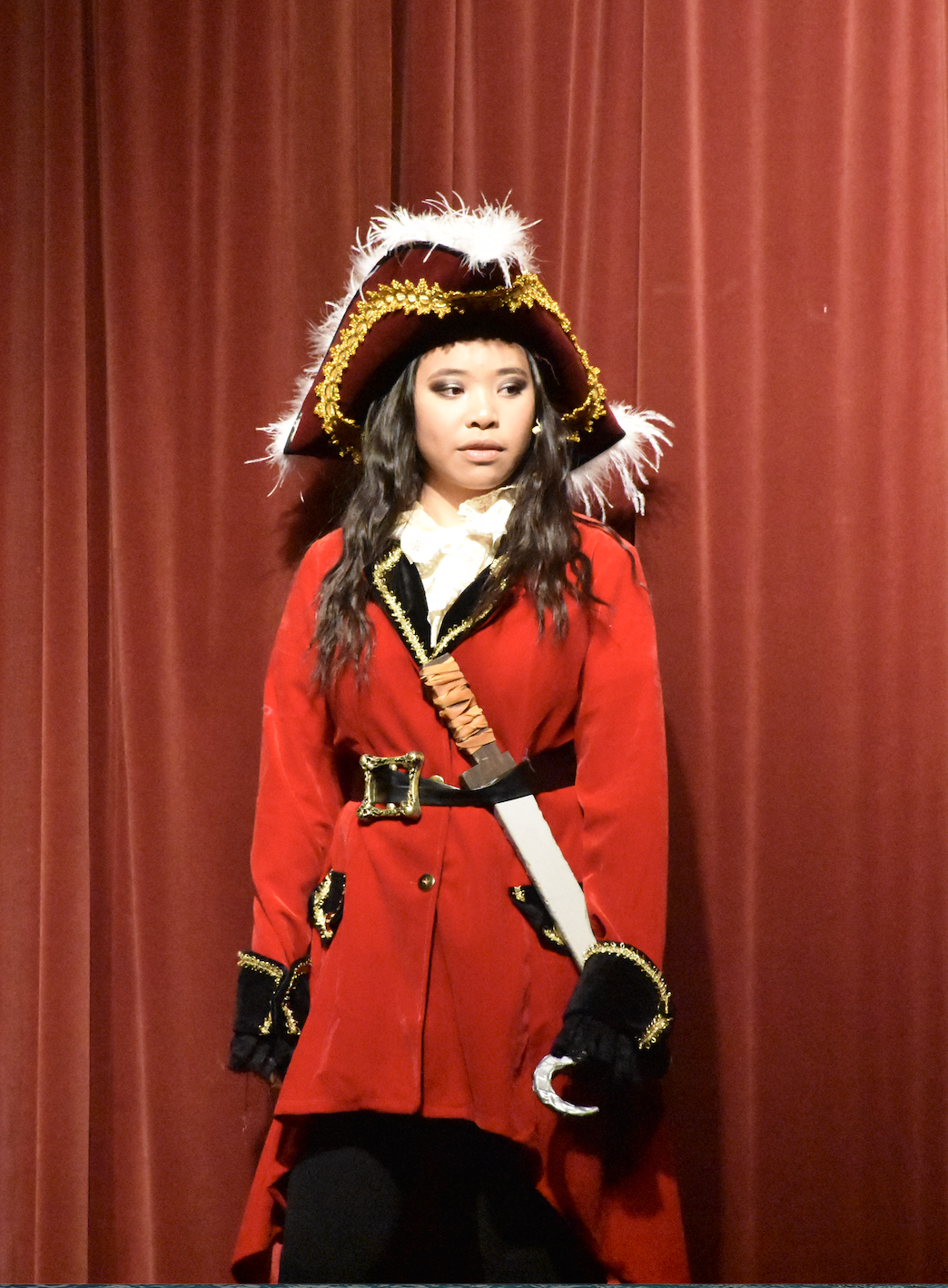 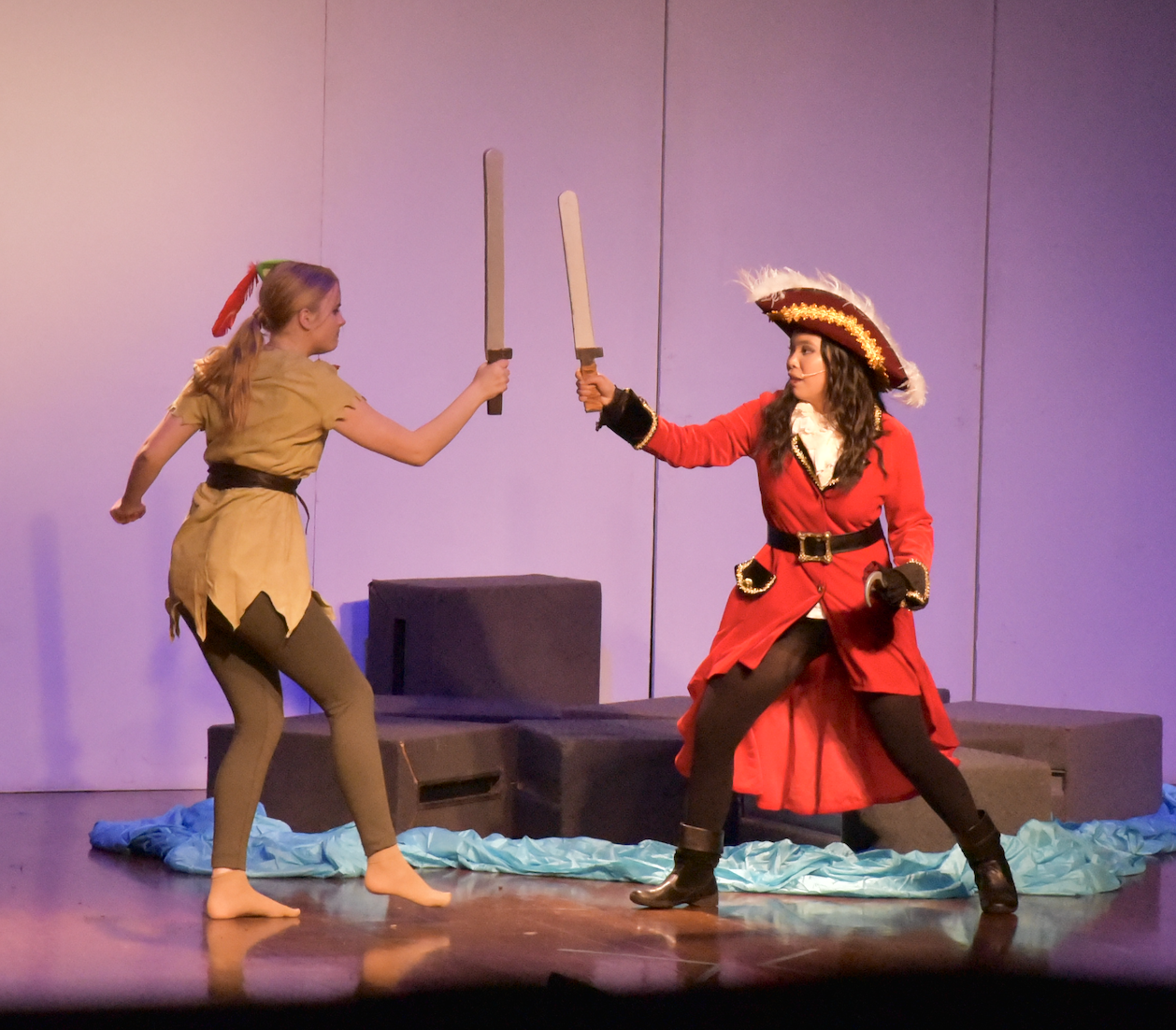 DRAMA
Year 9 and 10
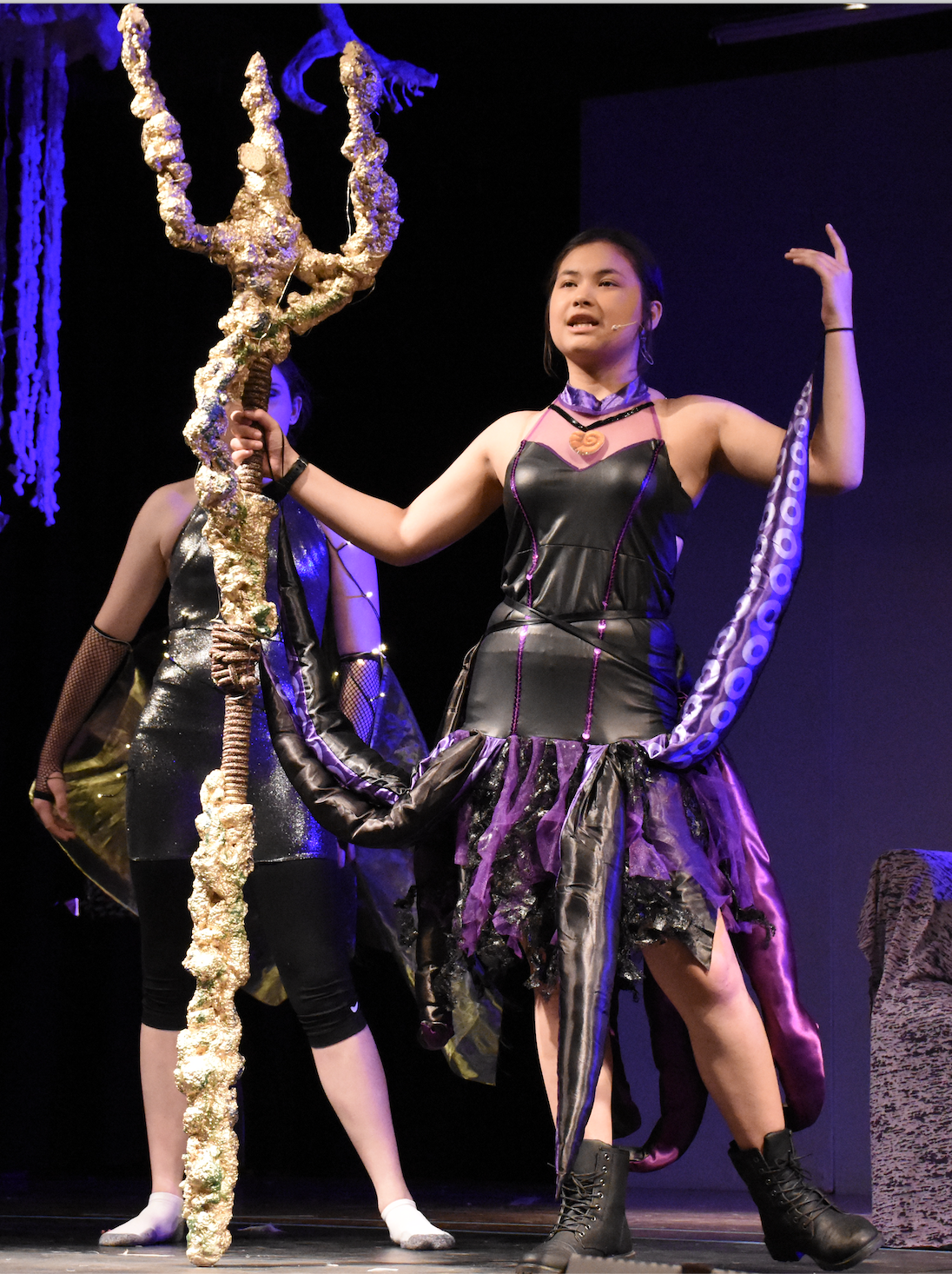 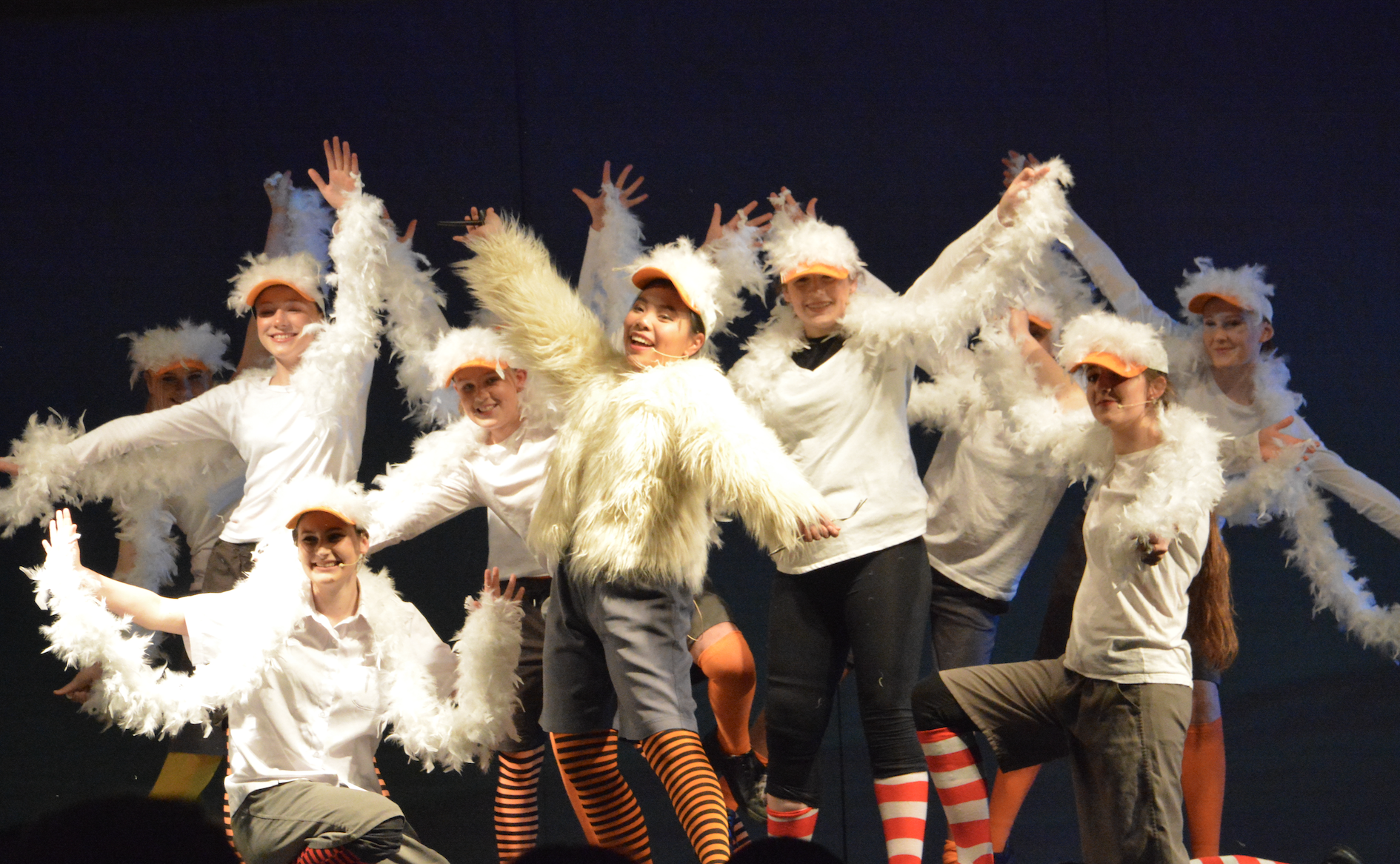 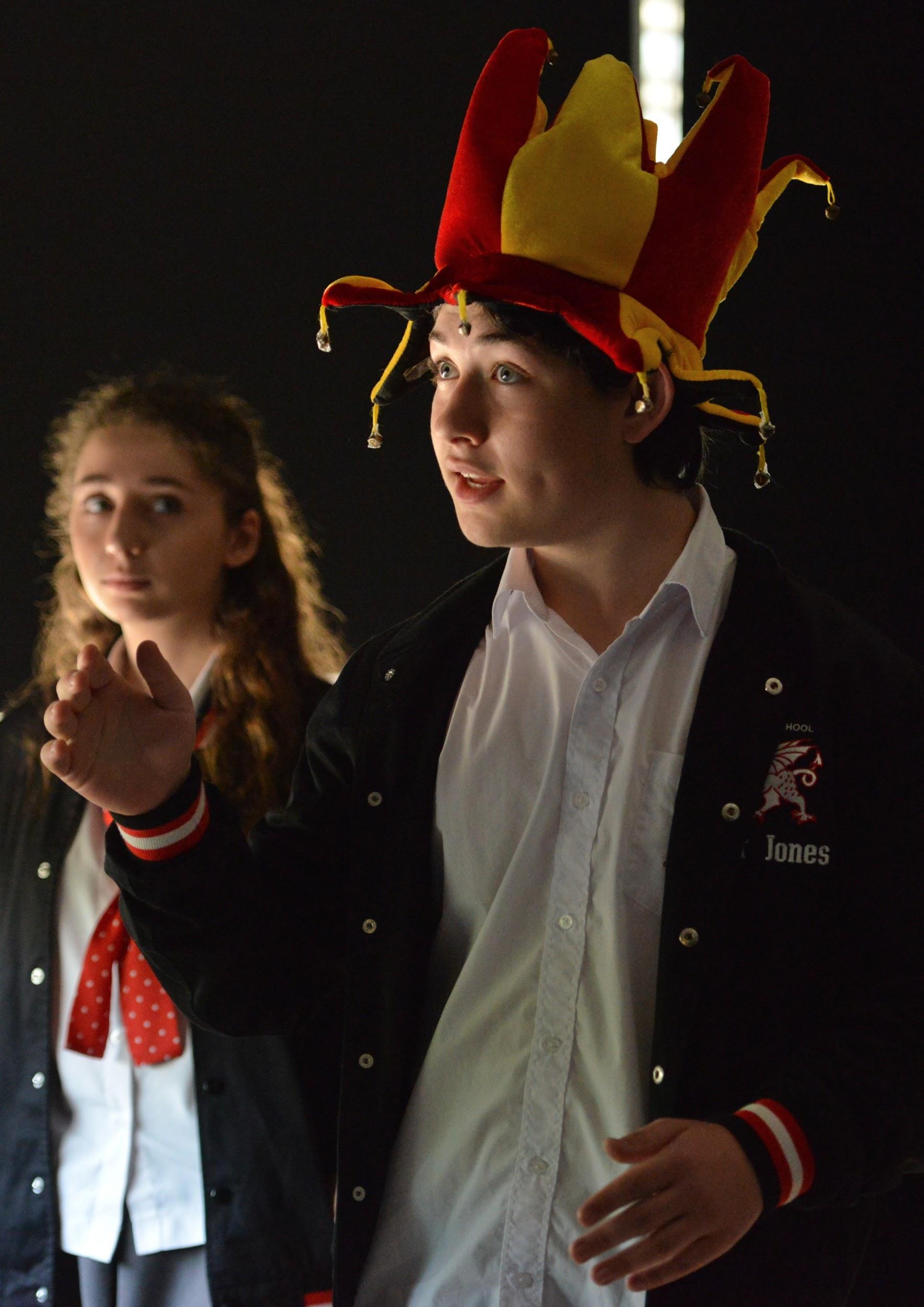 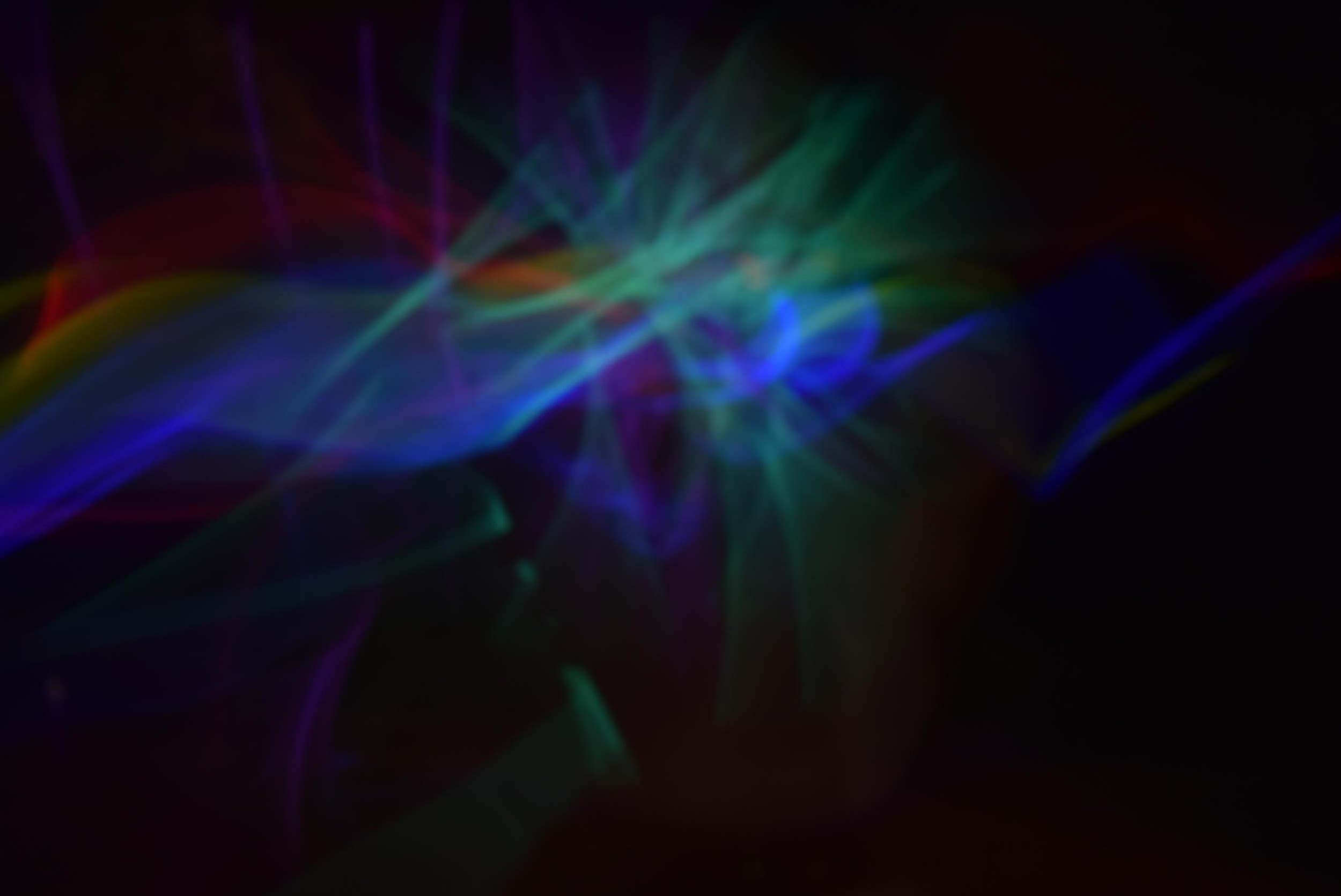 Year 9 and 10 program of study

60% PRACTICAL

40% THEORY
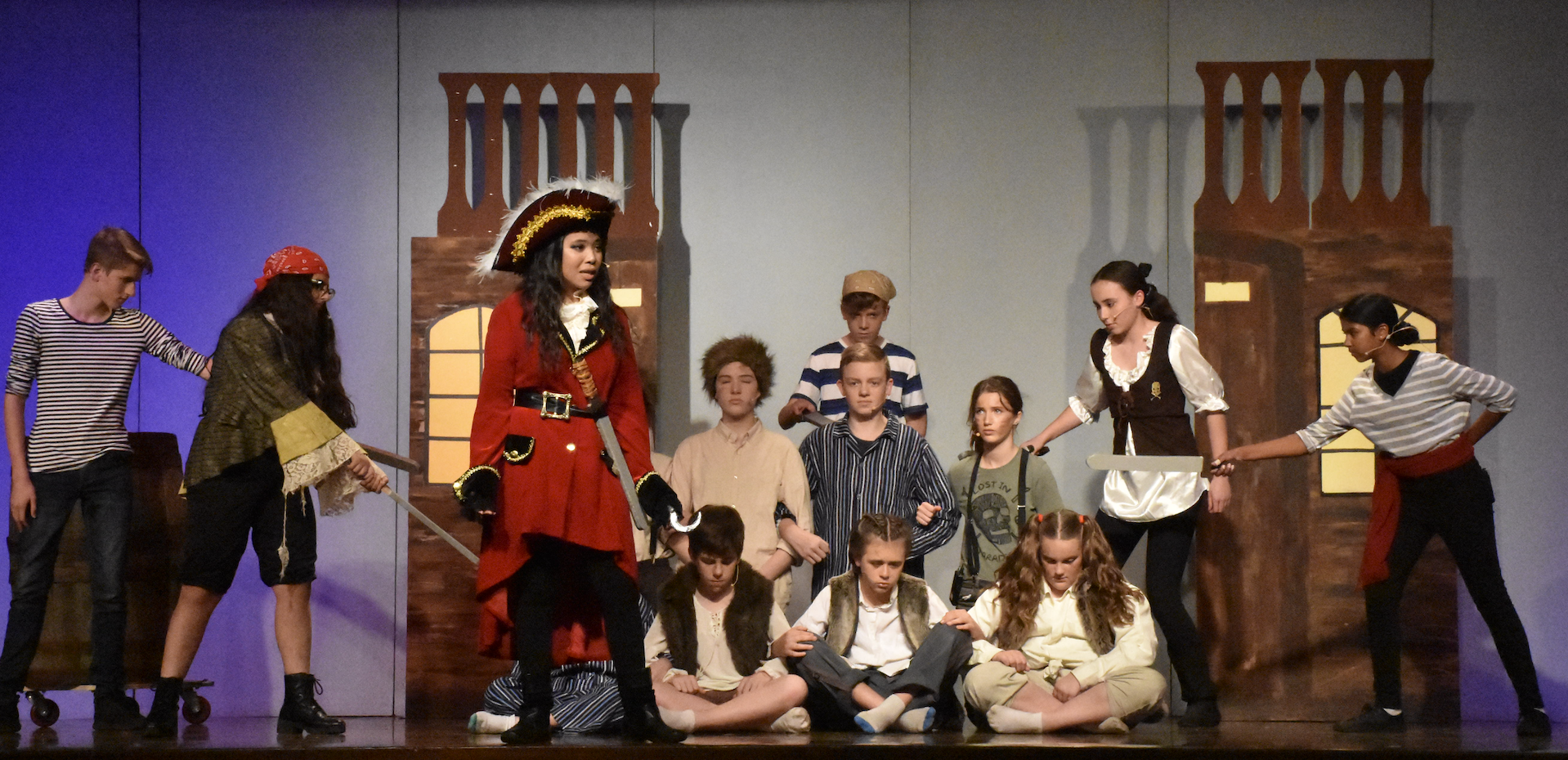 DRAMA
Drama is comprised of; 
Making - 30% 
Performing - 30%
Critically Studying - 40%60% practical course! Putting the theoretical knowledge you learn in class into practice.
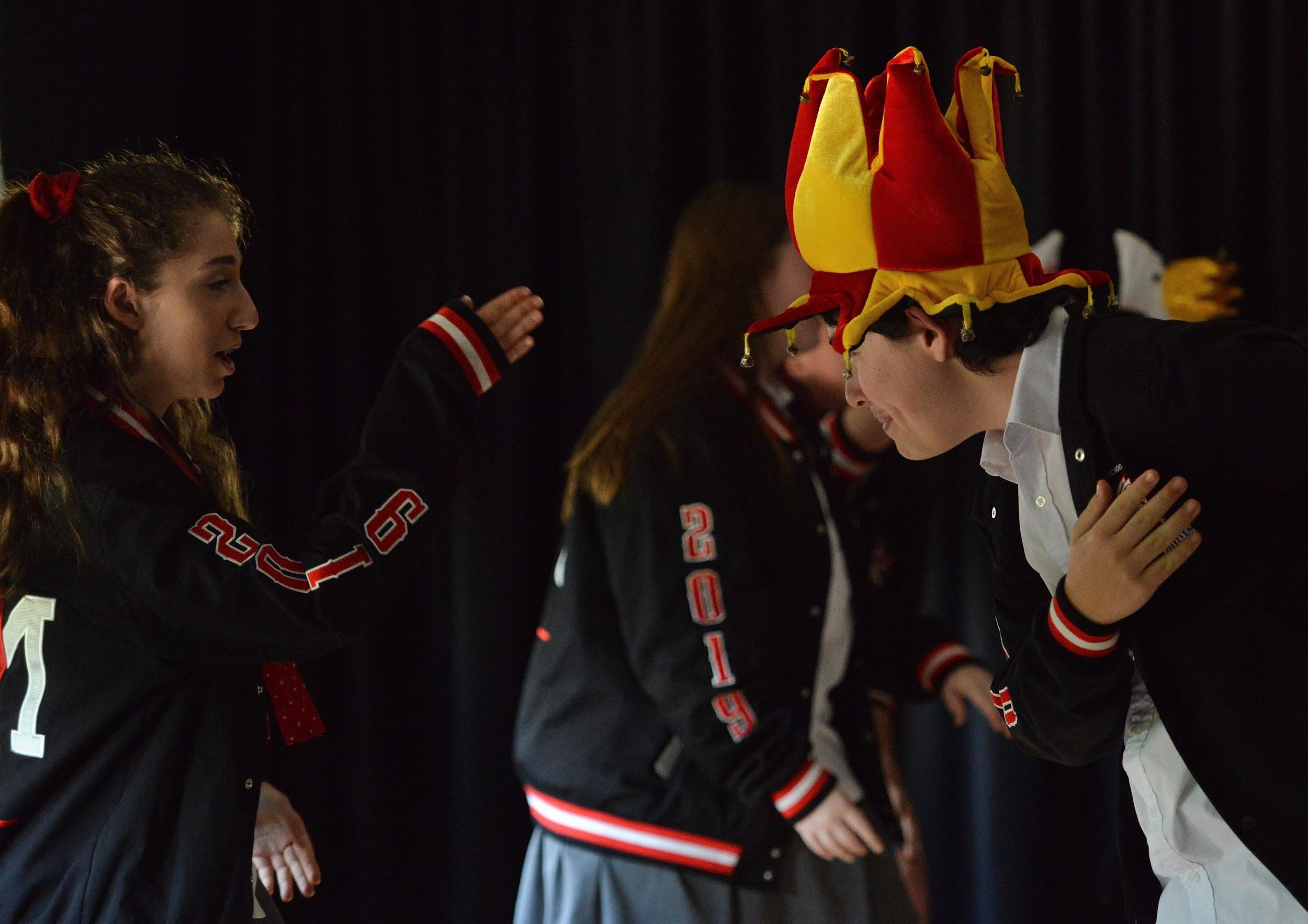 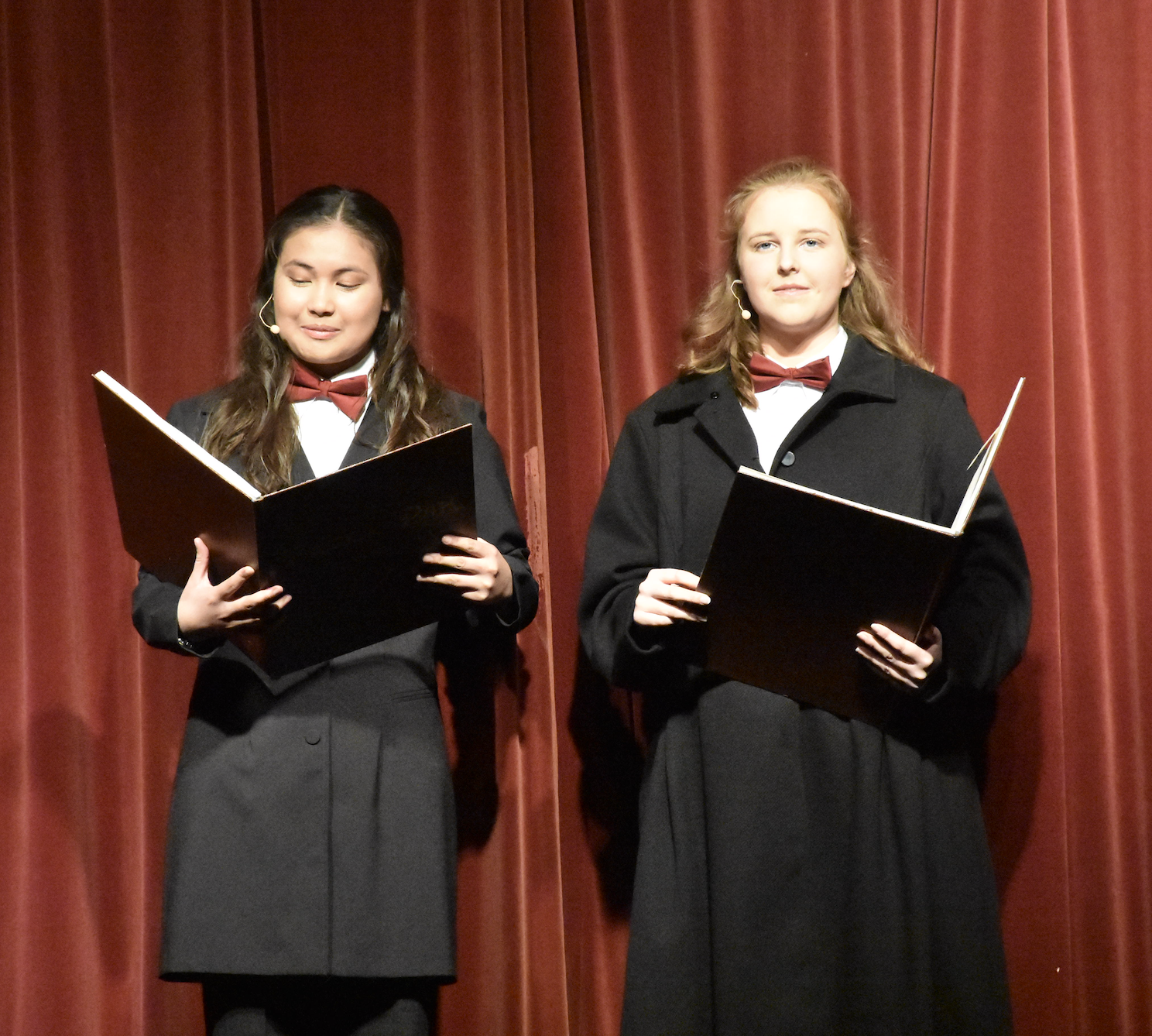 Years 9 and 10
3 Core sections; 
In Stage Five students will develop knowledge, understanding and skills through; 
• Making drama that explores a range of imagined and created situations in a collaborative drama and theatre environment 

• Performing devised and scripted drama using a variety of performance techniques, dramatic forms and theatrical conventions to engage an audience 

• Appreciating the meaning and function of drama and theatre in society
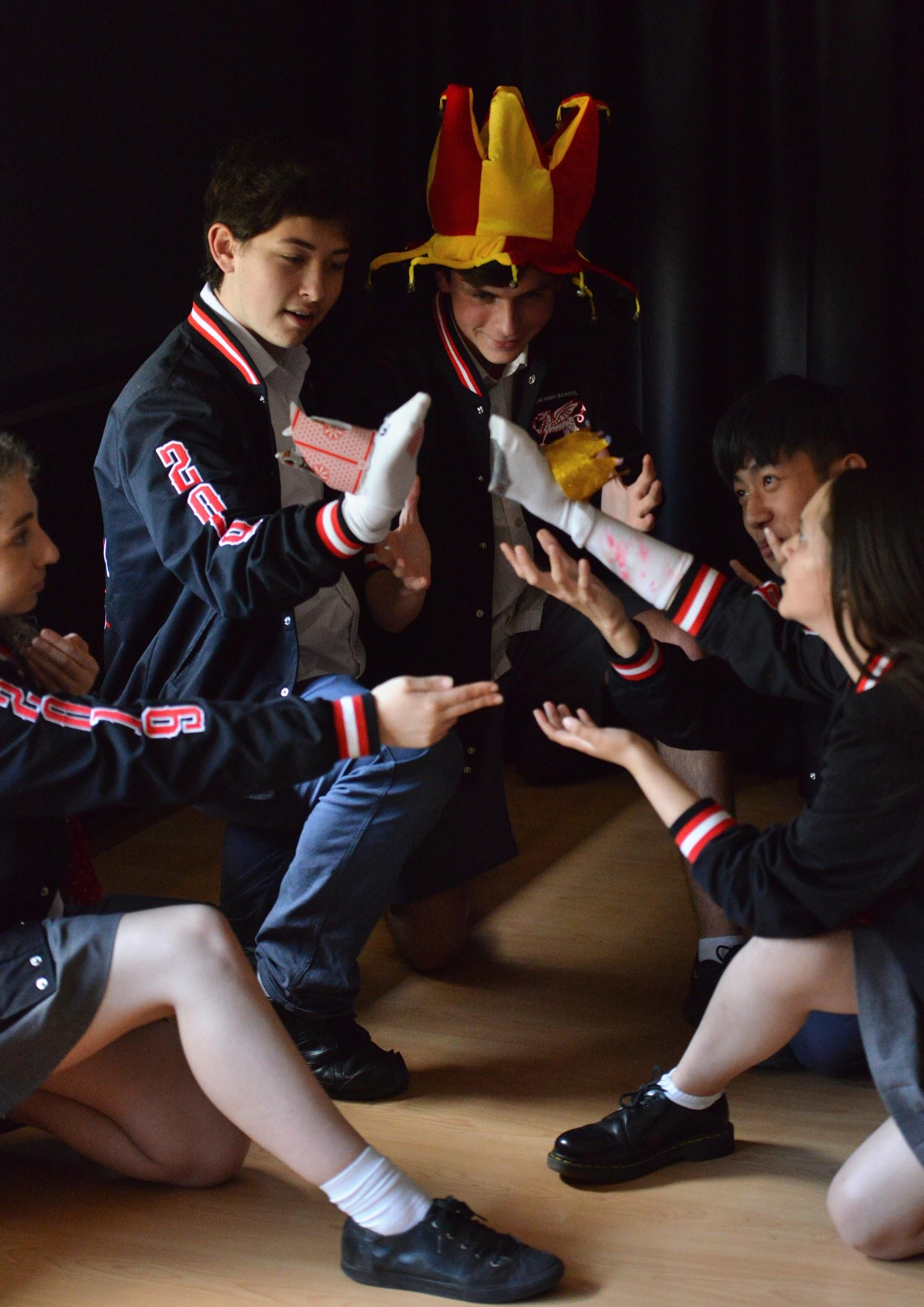 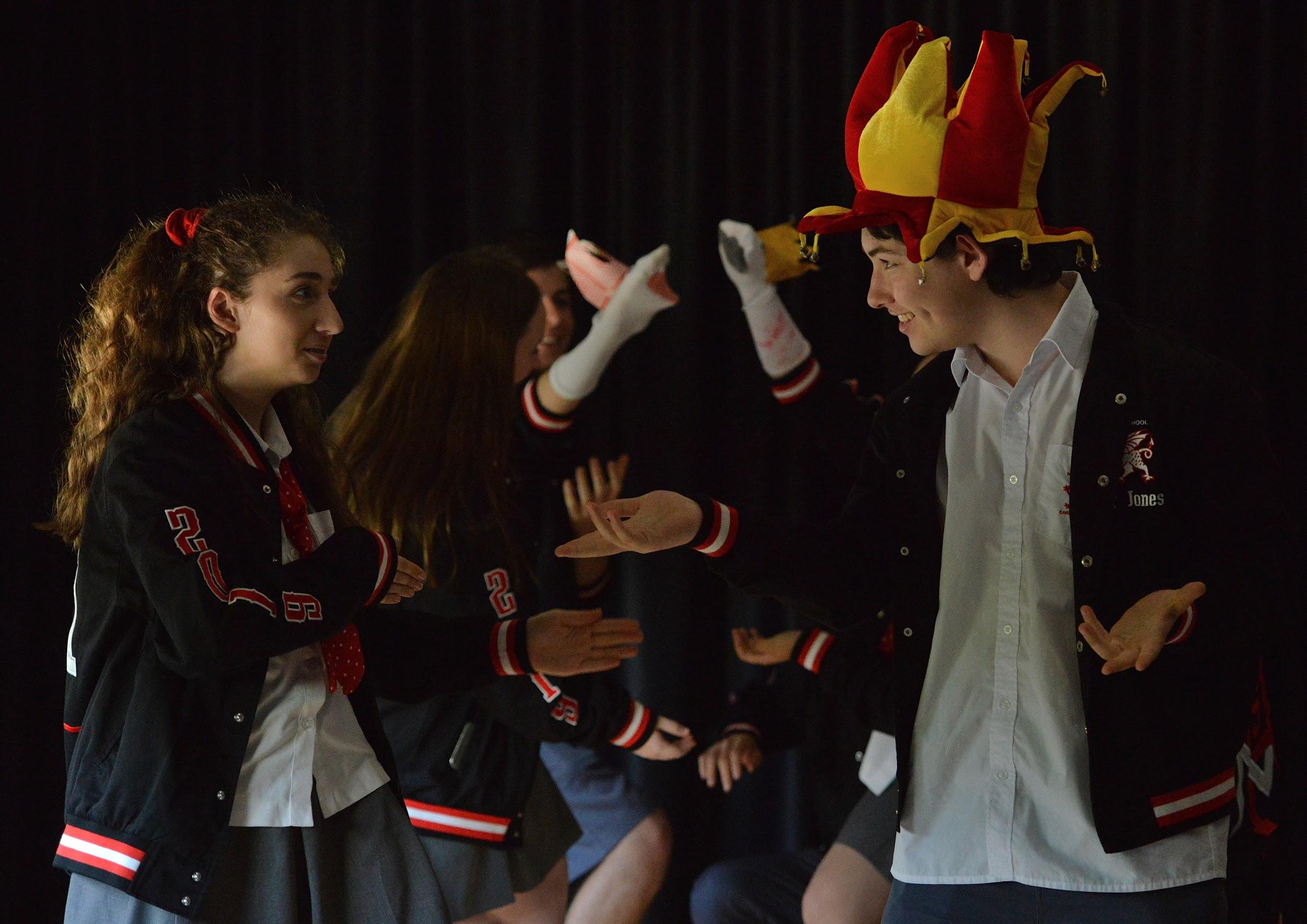 HSC REQUIREMENTS
Year 9:
Term 1: Introduction to the Elements of Drama and Playbuilding 
Term 2: Commedia Del ‘Arte 
Term 3: Shakespearean Theatre 
Term 4: Short-Film/Video Drama
Year 10:
Term 1: Playbuilding 
Term 2: Dramatic Text Study and Design
Term 3: Political Theatre 
Term 4: Realism and monologue Performance
ASSESSMENT SCHEDULE
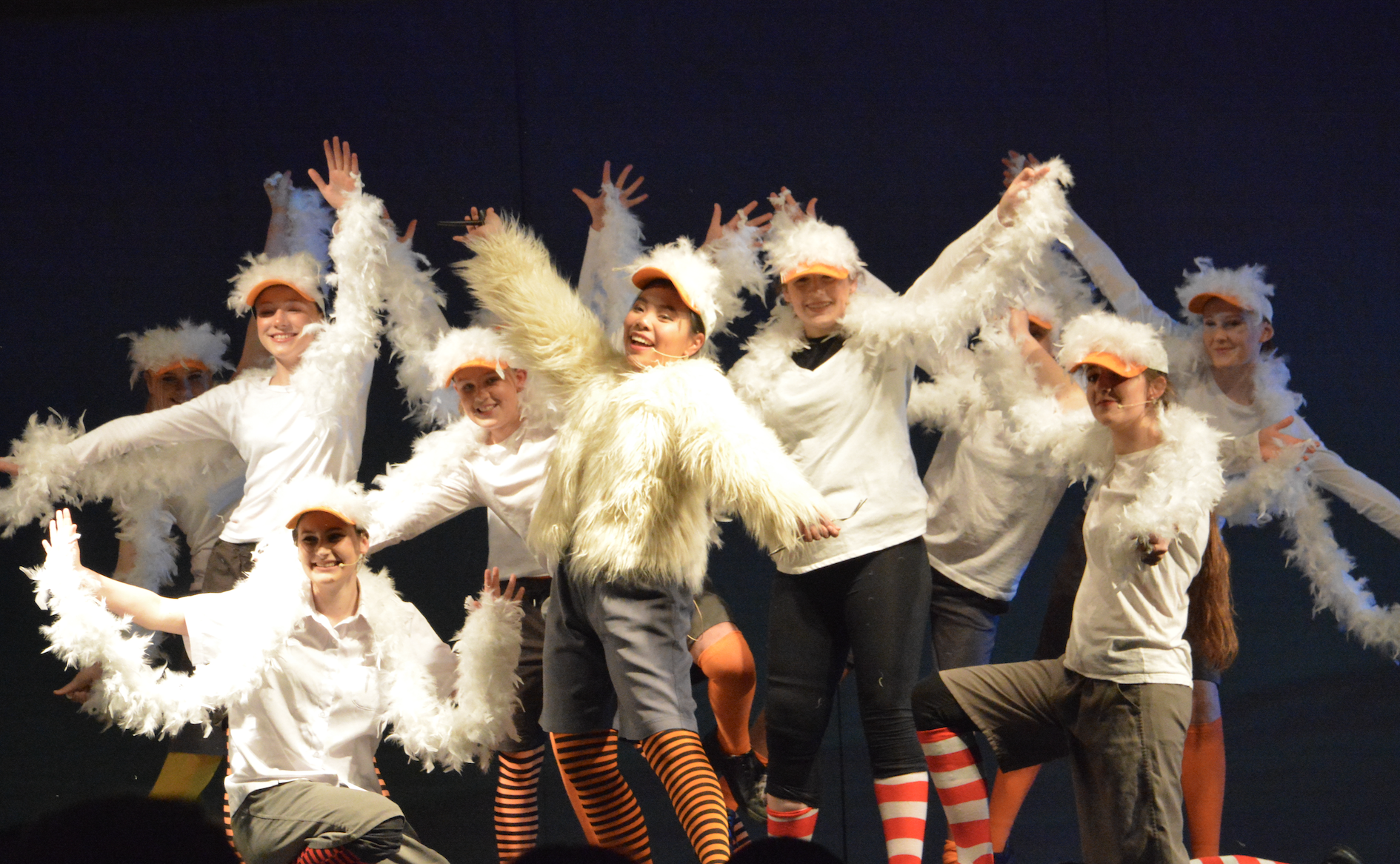 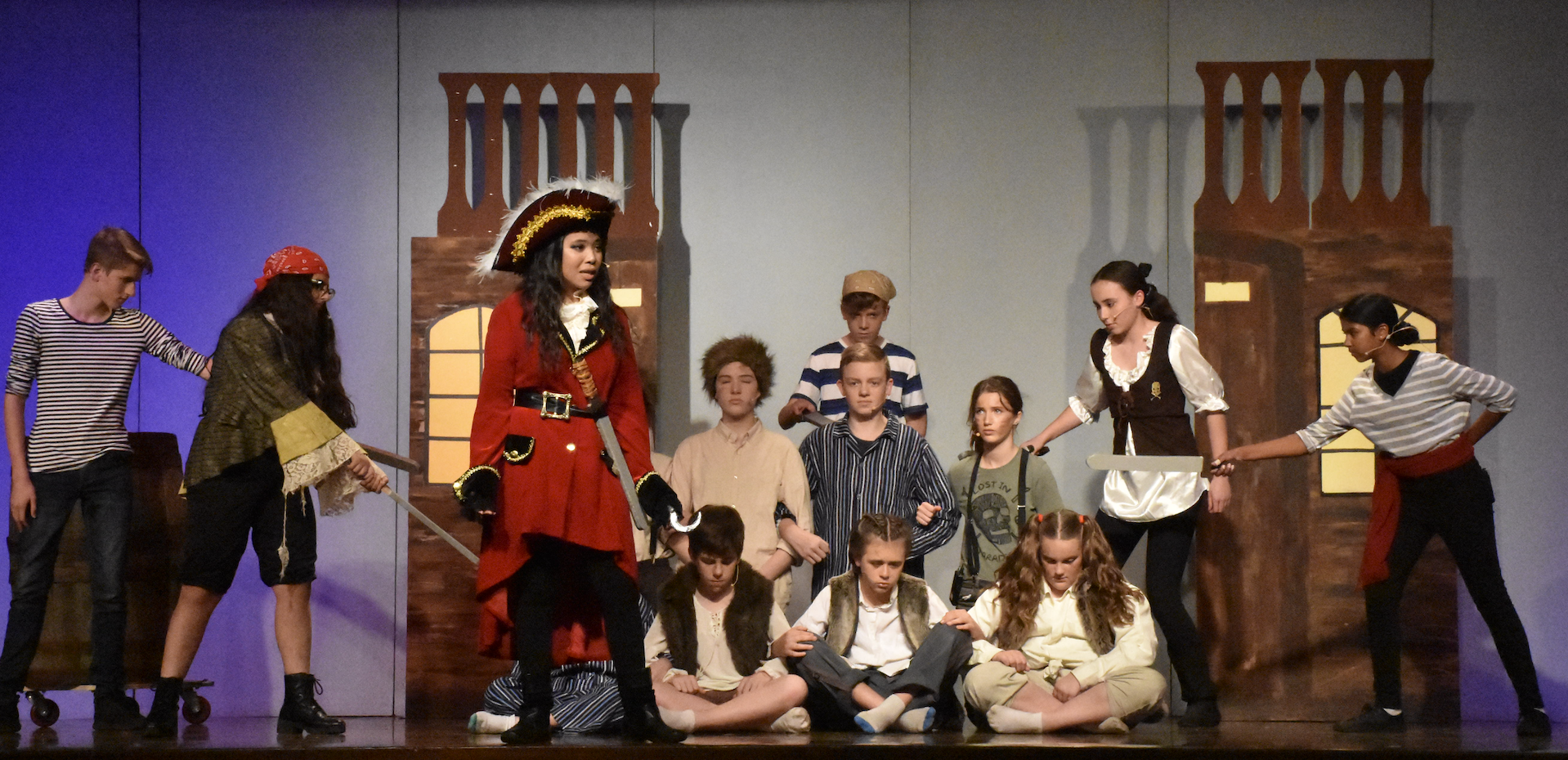 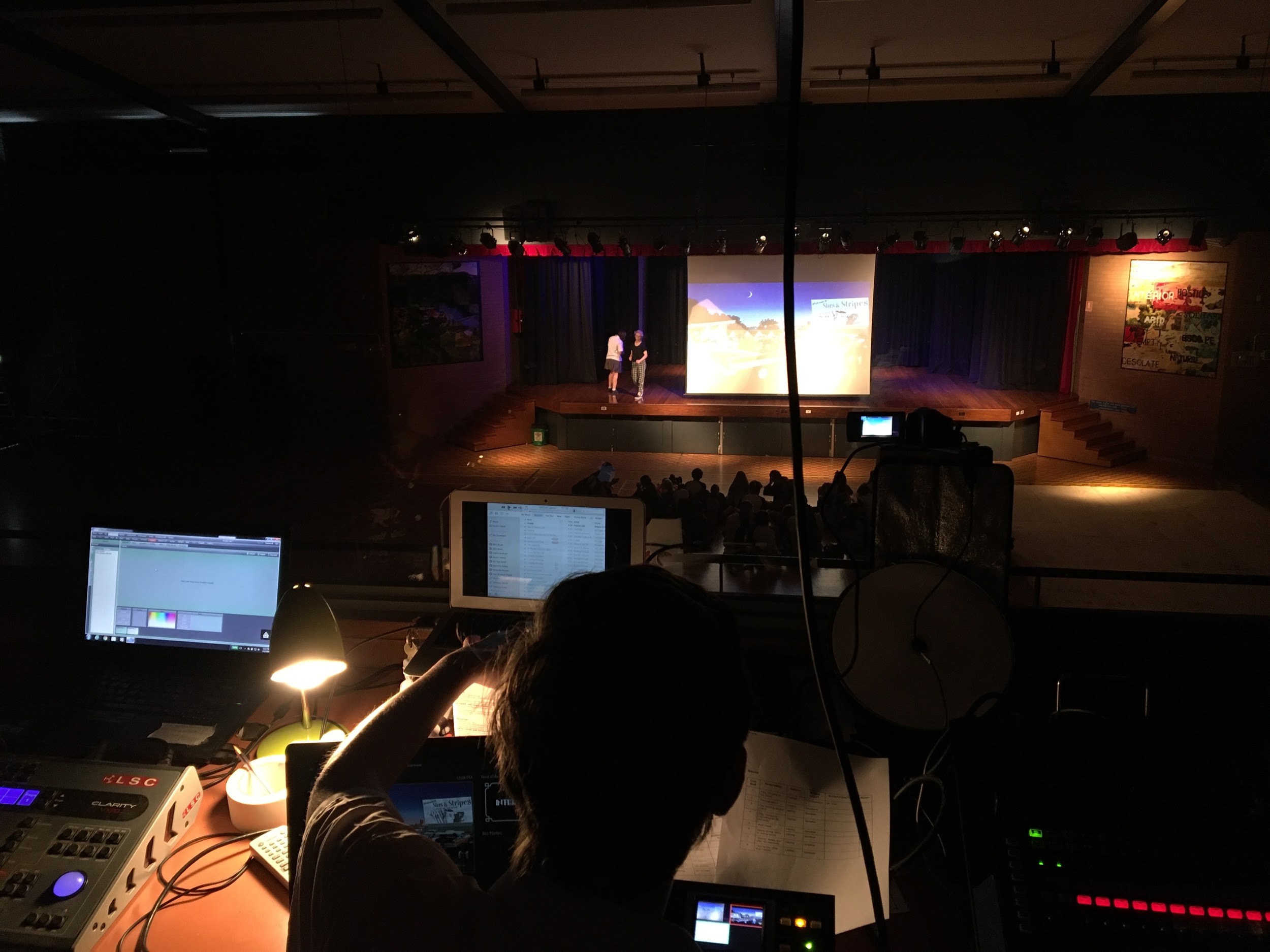 School Musical and Play
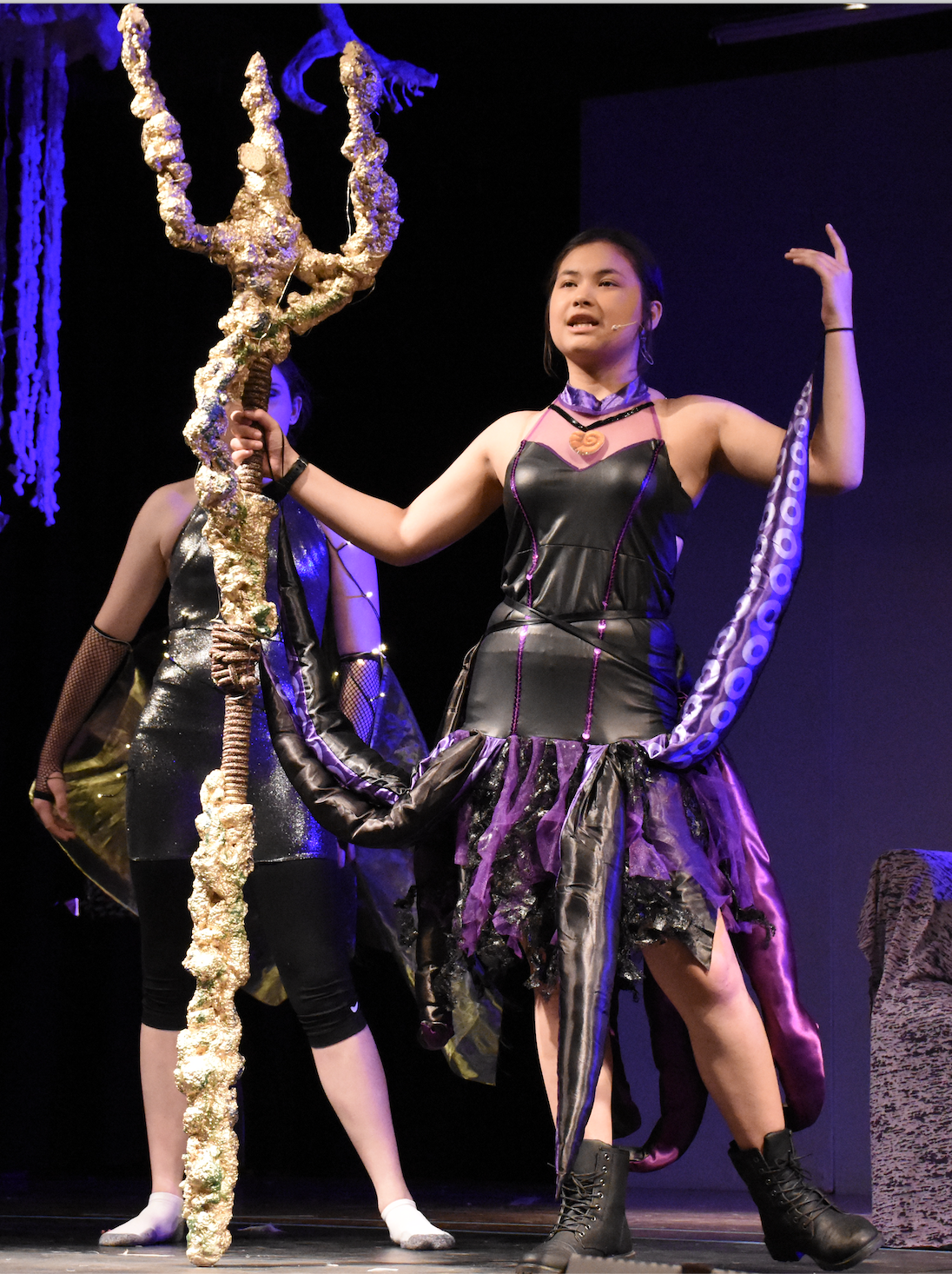 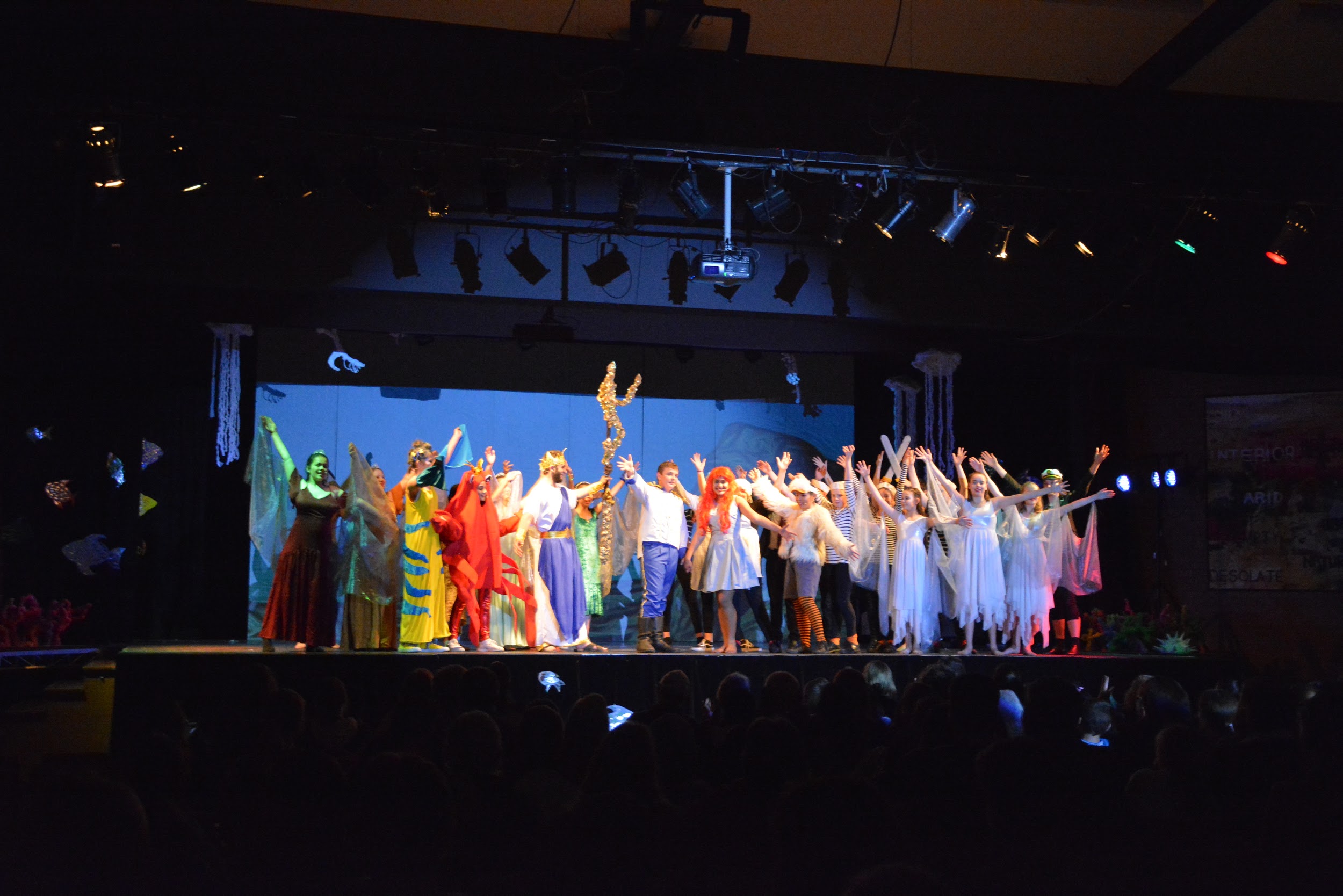 Annual School play or School Musical
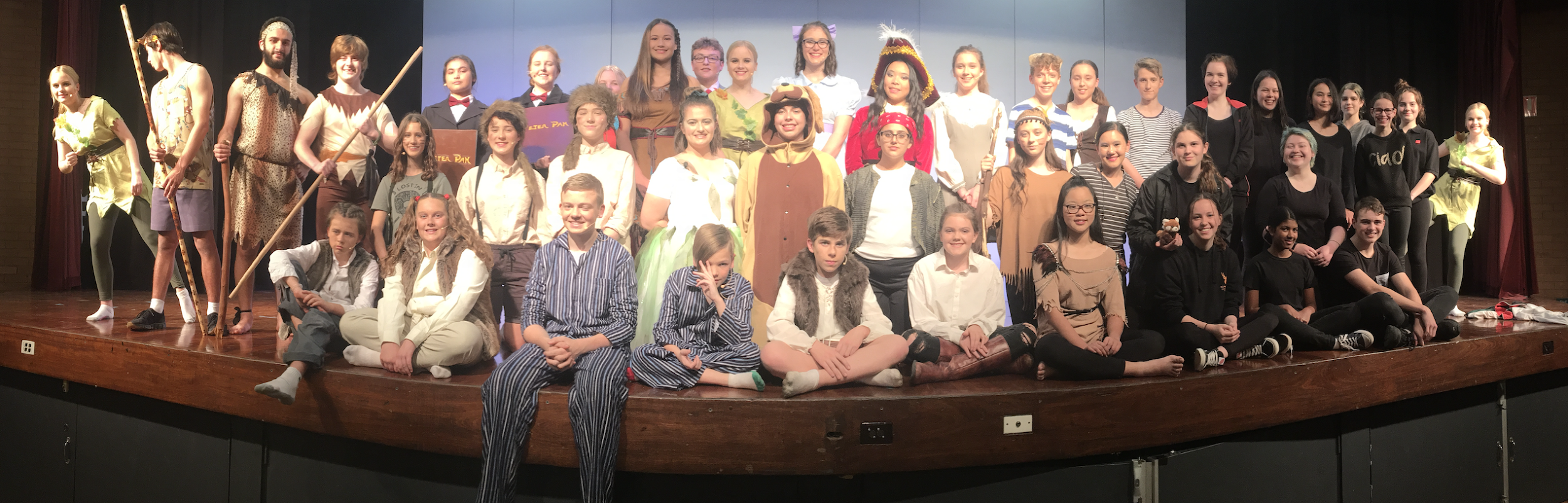 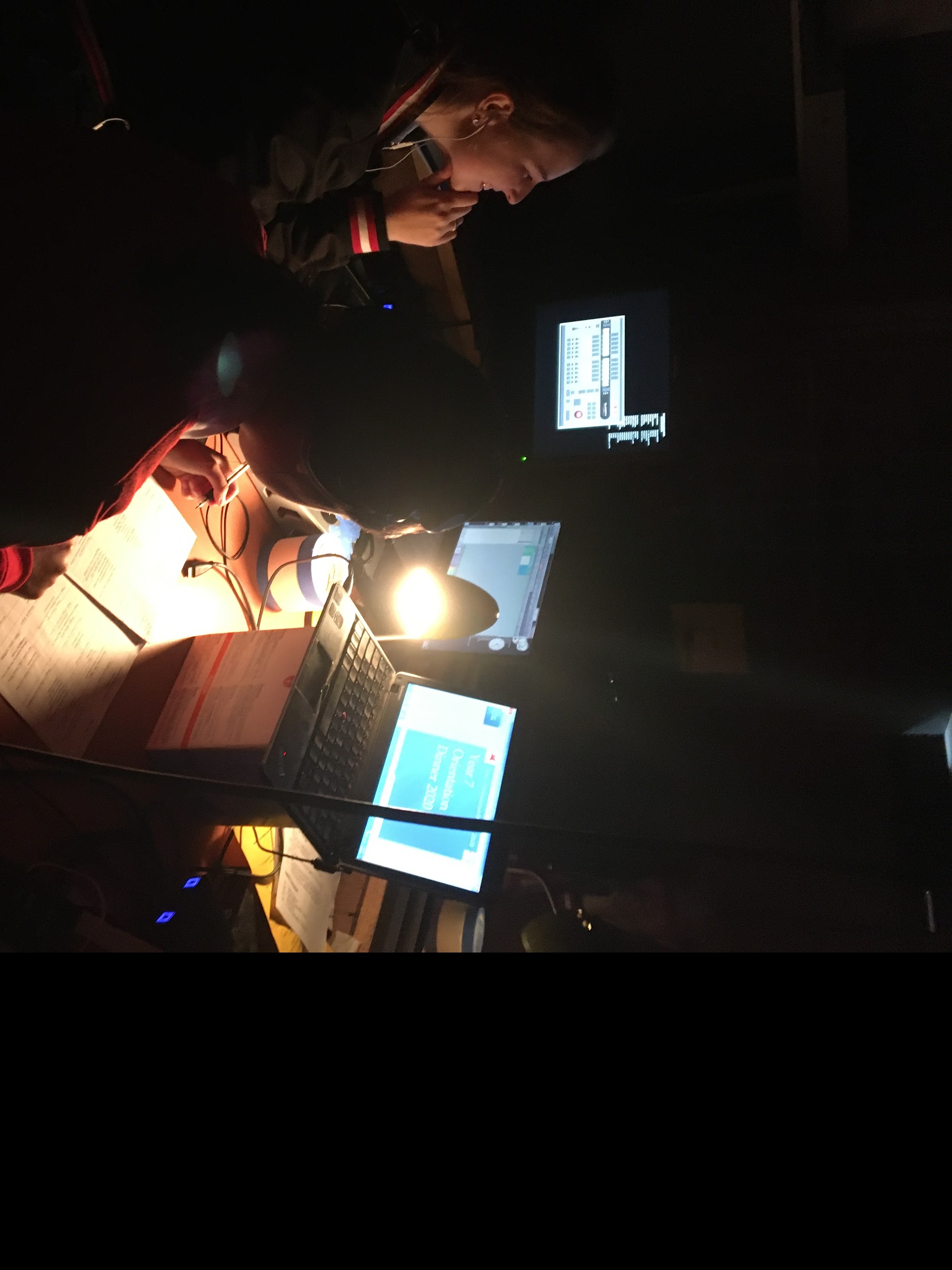 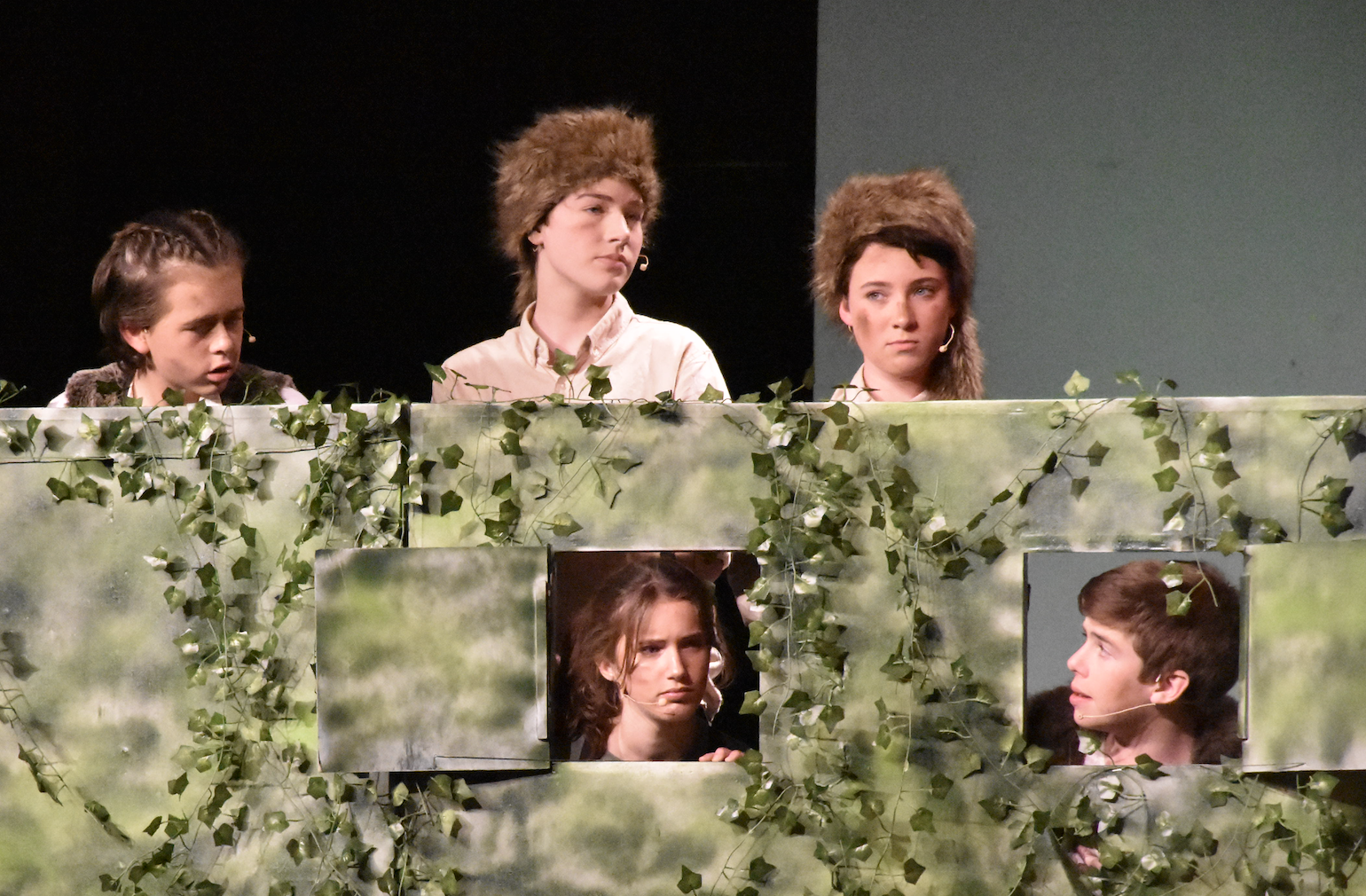 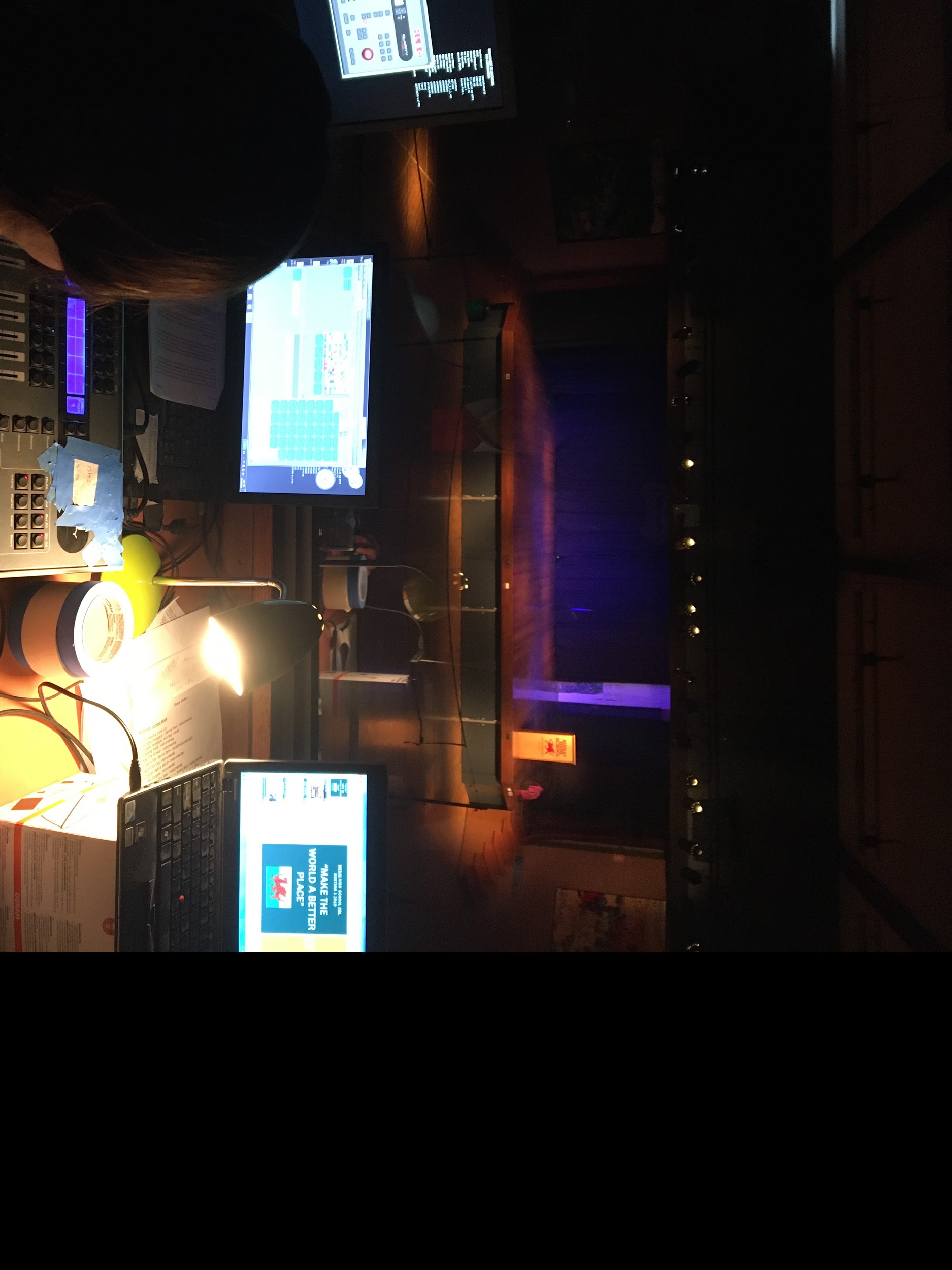 Drama
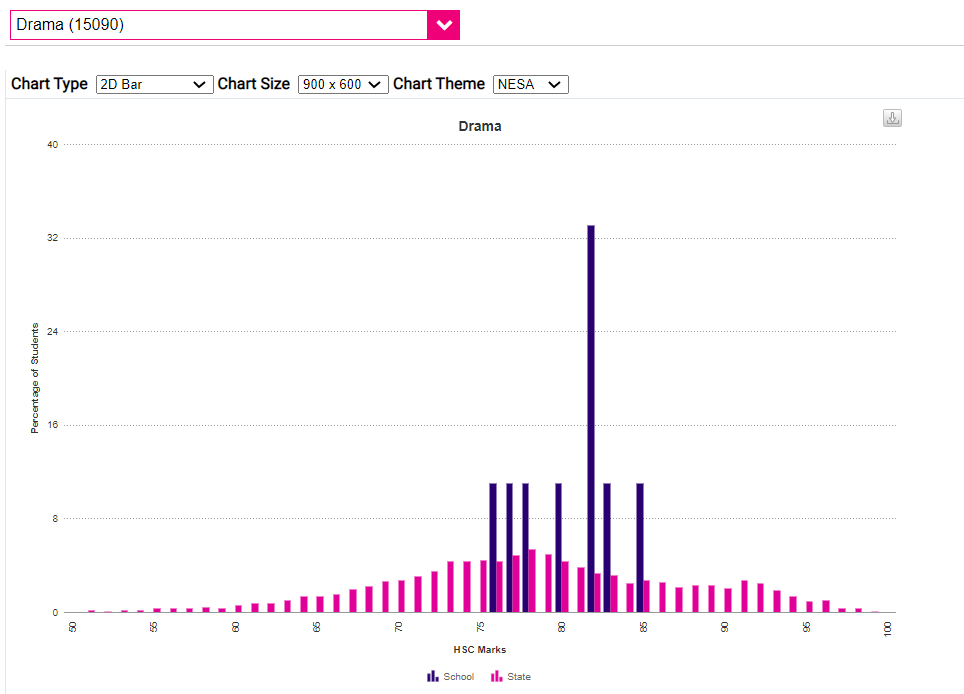 HSC Results
Menai is BLUE
The rest of the state is PINK
OnStage Nomination
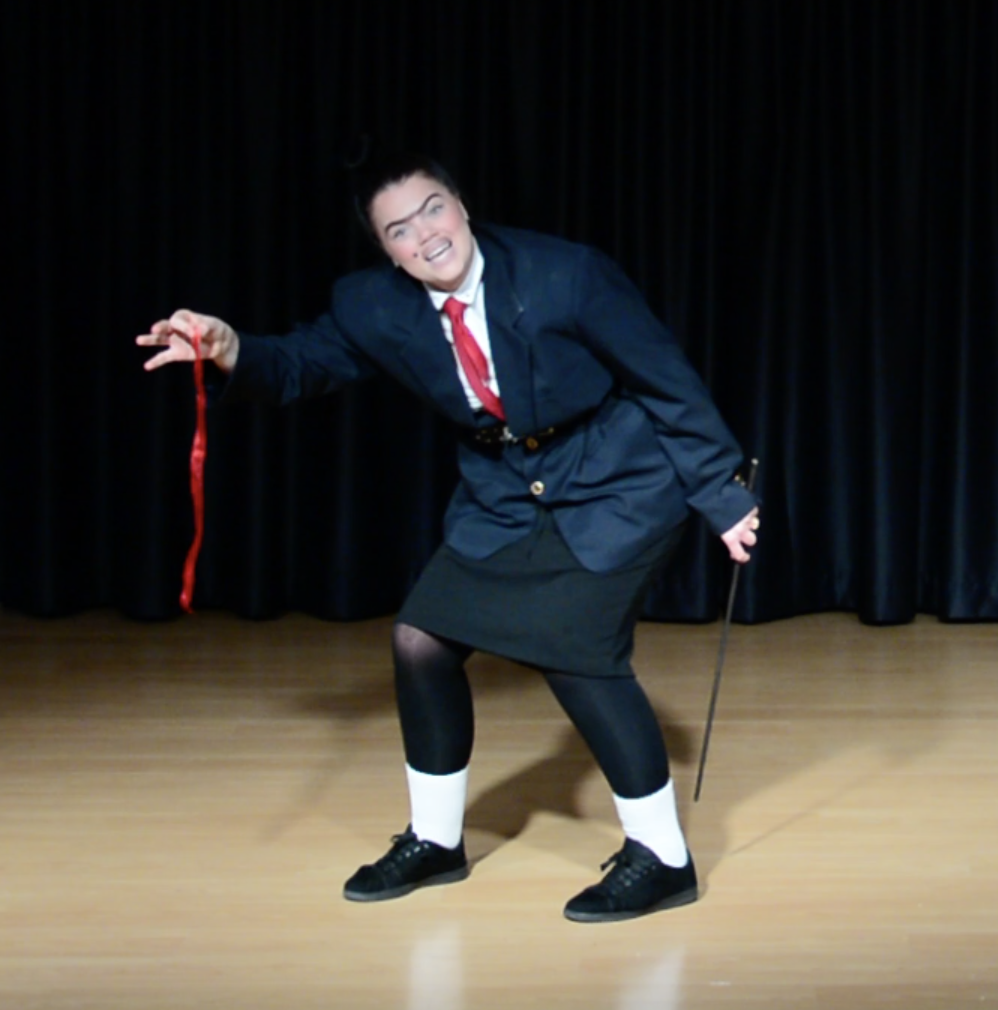 Georgie Winchester

Class of 2020 HSC Drama
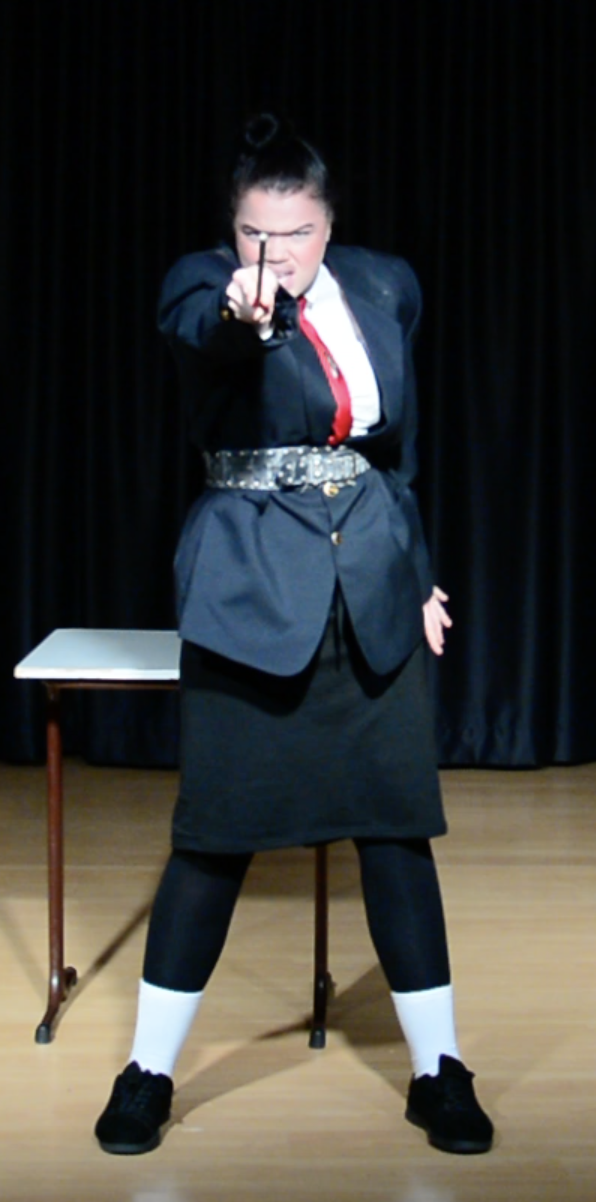